Интерактивон викторинœ
«Кœфхъуындар  Генœ œмœ Чебурашкœ»
Хуыбецты Маргаритае
Беслœны 5-œм раевдауаендоны хъомылкаенаег.
Зынаргъ хœлар!
Ды ,œвœццœгœн, федтаис мульфильмтœ,кœнœ бакастаис чингуытœ мах тыххœй? 
Сбœрœг кœн дœ зонындзинœдтœ, 
дзуапп ратт 
викторинœйы фарстытœн.
Желаем удачи!
Цыхуызœн у 
Кœфхъуындар  Генœ?
а)бур
œ) кœрдœгхуыз
б) морœ
Кœм куыста Кœфхъуындар  Генœ?
а) сырддоны
œ) хъазœнты дуканийы
б)  кинотеатры
Цœмœй куыста Кœфхъуындар  Генœ сырддоны?
а) хъахъхъœнœгœй
œ) кœфхъуындарœй
б) мœрзœгœй
Цал азы цыди Кœфхъуындар  Генœйыл?
а) 30
œ) 40
б) 50
Куыд базонгœ Генœ Чебурашкœимœ?
а) уынджы йыл фембœлди
œ) ныффыста йœм фыстœг
б) радиойœ радзырдта
Дыргътœ уœйгœнœг Чебурашкœйы ссардта асыччы
а)  банантимœ
œ)  апельсинтимœ
б) фœткъуытимœ
Кœм уыди Чебурашкœйы хœдзар?
а) къоппы
œ)  телефоны будкœйы
б) хъазœнты дуканийы
Цы балœвар кодтаЧебурашкœ Генœйœн  йœ гуырœнбонмœ?
а) вертолёт
œ)сœлдœг
б) уœлдœфон калм
Цавœр хœдзар сфœнд кодтой саразын хœлœрттœ?
а) хœлœртты хœдзар
œ) куклœты театр
б) ) сывœллœтты хœдзар
Цы œрхауди Чебурашкœйы сœрыл  хœлœртты хœдзары дуар куы  бакодта, уœд?
а) доны ведрœ
œ) кирпич
б) дидинœгдон
Кœмœн фœтœригъœд кодта Чебурашкœ œмœ кœй œрбахуыдта хœдзармœ?
а) жираф Анютœйы
œ) маймули Марийœйы
б)куыдз Тобикы
Цавœр хъœзтытœй хъазыдис Генœ?
а)  крестик-ноликтœй
œ)  доминойœ
б)   шашкœтœй
Алкœмœн дœр œвзœрдзинад чи арœзта, уыцы усы ном куыд хуынди?
а) Къулбадœг ус
œ) Кикиморœ
б) Шапокляк
Цал œвзœрдзинад арœзта бон зœронд ус Шапокляк?
а) фондз
œ) авд
б)  дыууœ
Контролёр цœмœн рахизын кодта Чебурашкœ œмœ Генœйы поездœй?
а) сœ билеттœ хœдзары ферох кодтой
œ) билеттœ балхœнын сœ ферох
б) Шапокляк сын сœ адавта
Шапоклякы œрмахуыр мыст куыд хуынди?
а) Ирискœ
œ) Анфискœ
б) Ларискœ
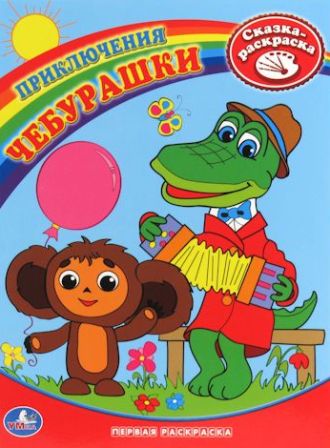 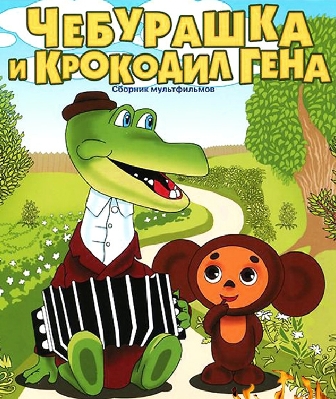 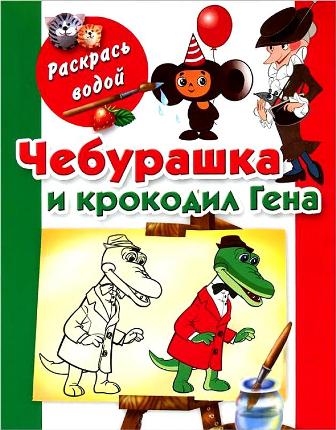 Читай, смотри,
раскрашивай!
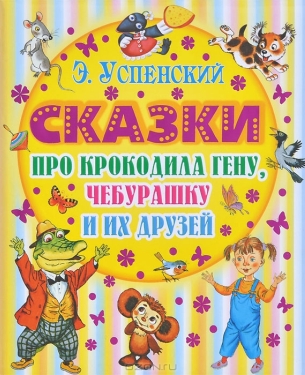 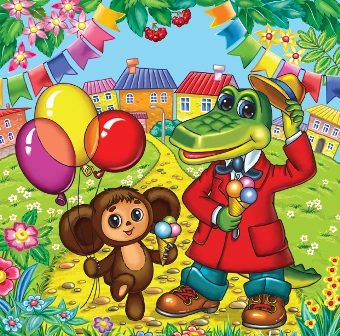